Строки,     пробитые пулей…
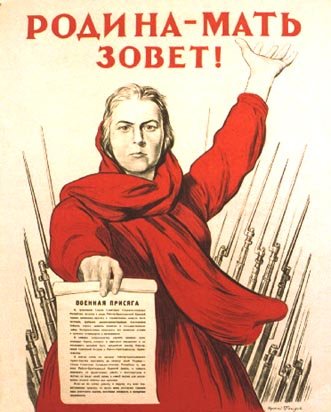 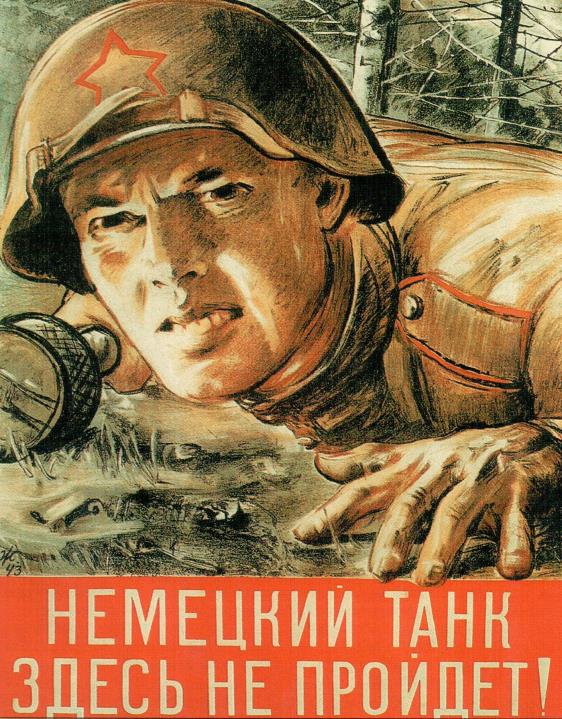 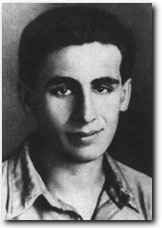 Павел
Давыдович
Коган
(1918—1942)
Русский советский поэт романтического направления.
 Родился 4 июля 
1918 года в Киеве.
 
Погиб в боях под Новороссийском
 23 сентября 1942 года
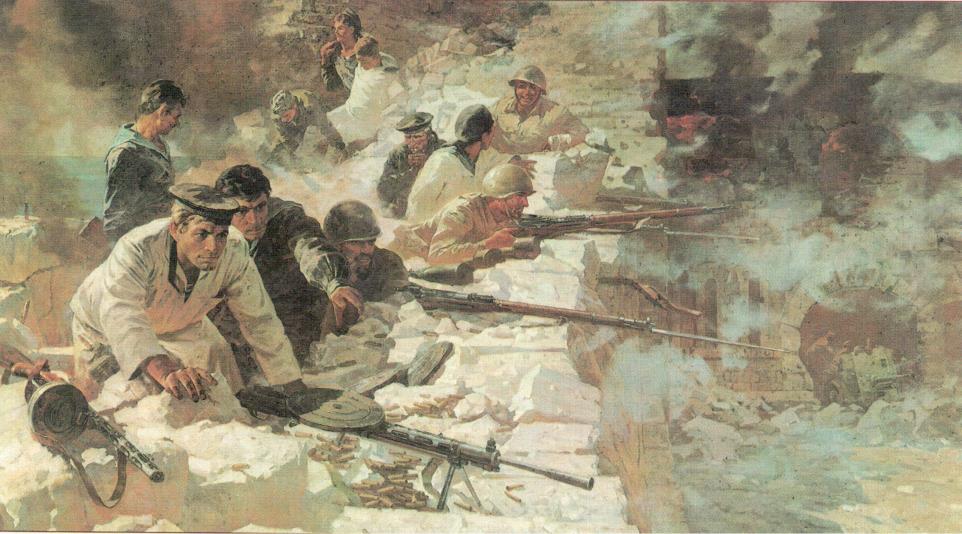 Н.С. Присекин. Севостопольцы. Год 1941-й. 1982
ВСЕВОЛОД ЭДУАРДОВИЧ БАГРИЦКИЙ 
(1922 - 1942)

Родился Одессе в семье известного советского поэта.

Погиб 26 февраля 1942 года в маленькой деревушке Дубовик Ленинградской области, записывая рассказ политрука.
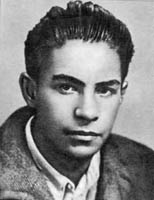 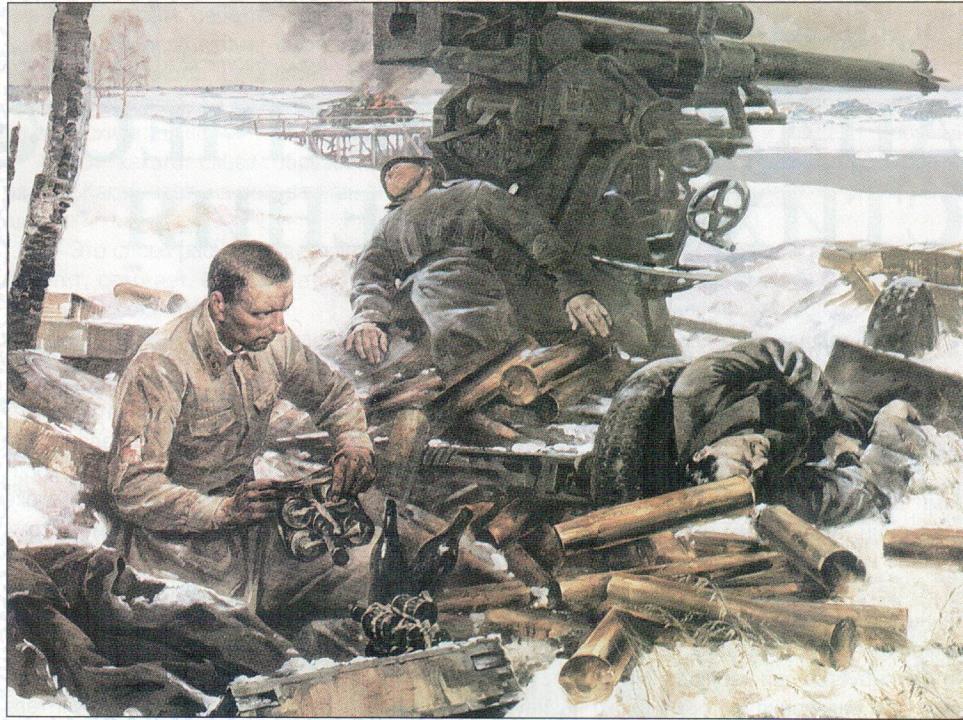 Никола́й Петро́вич Майо́ров 

(20 мая) 1919 — 8 февраля 1942) — русский поэт.
Родился в деревне Дуровка Сызранского уезда Симбирской губернии в крестьянской семье. С десяти лет жил в городе Иваново. В 1937 году поступил на философский факультет Московского государственного университета. С 1939 года одновременно учился в Литературном институте им. М. Горького, занимался в поэтическом семинаре Павла Григорьевича Антокольского.
В октябре 1941 года ушёл добровольцем на фронт. Был политруком пулемётной роты 1106-го стрелкового полка 331-й дивизии. Погиб на фронте у деревни Баранцево Смоленской области. 
Погиб в 1942 году. .
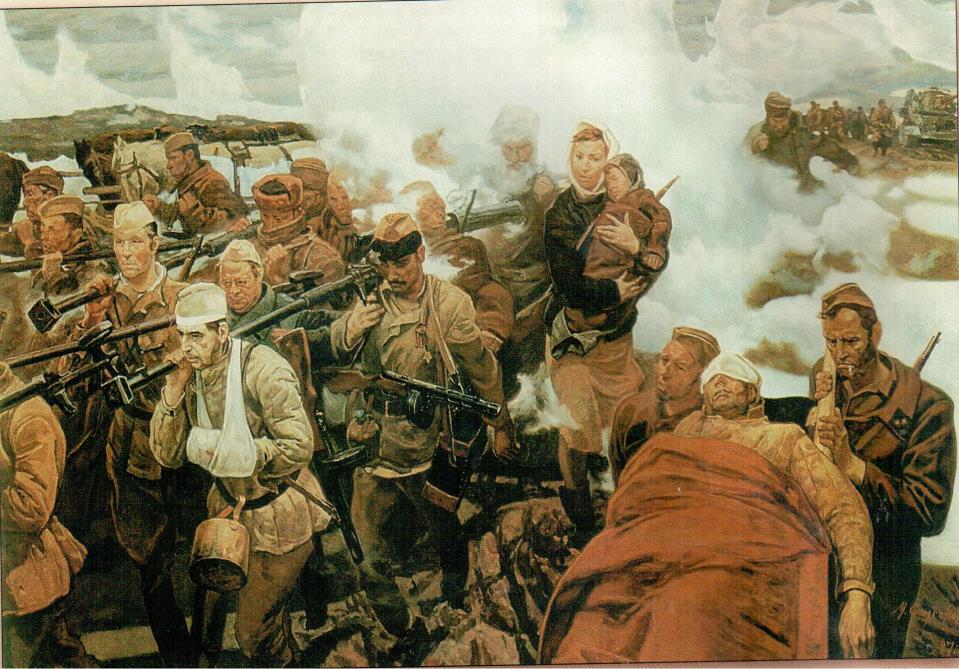 М.И. Самсонов. В боях за Отчизну. 1987
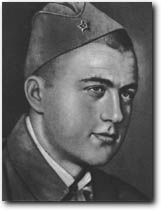 Михаил Кульчицкий
(1918-1942)

    Родился в 1919 году в Харькове.

    С первых дней Великой Отечественной войны  в армии.
     
    Погиб под Сталинградом в январе 1943 года.
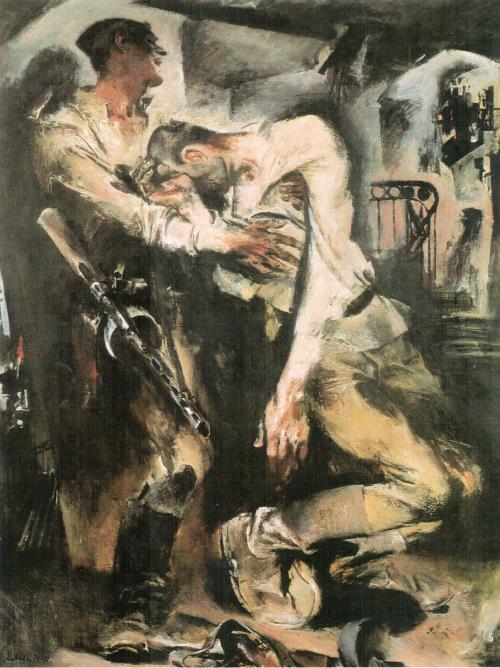 Е.Е. Моисеенко. Победа. 1970-1972
Владислав Леонидович Занадворов

 Уральский поэт.

Родился он на берегах Камы, в Перми.

 Погиб под Сталинградом в ноябрьских боях 1942 года. Было ему в ту пору всего 28 лет.
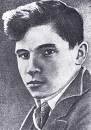 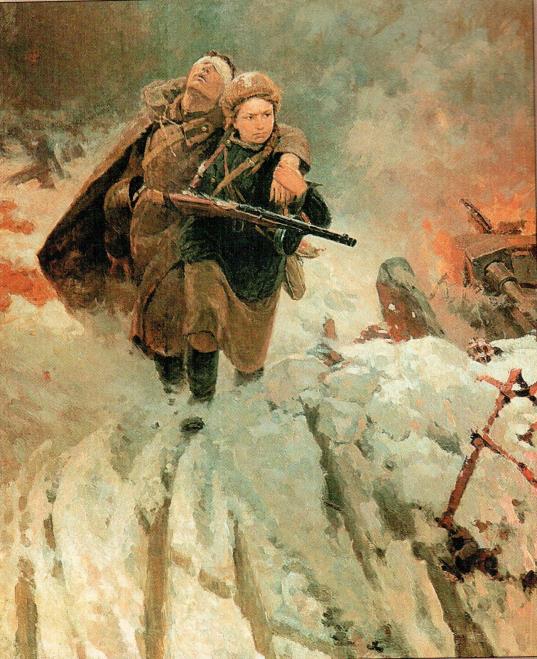 М.И. Самсонов. Сестрица. 1954
Семён Петрович Гудзенко
( 1922-1953)
.     В 1941 году добровольцем ушёл на фронт, в 1942 был тяжело ранен. После ранения был фронтовым  кор-респондентом.
       Умер от ран, полу- ченных на войне.
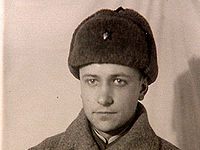 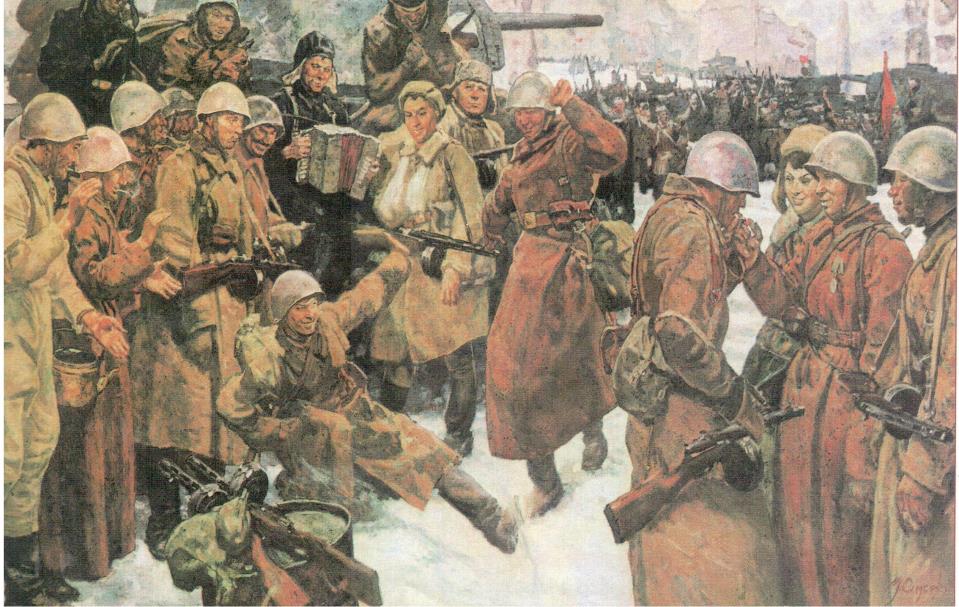 М.И. Самсонов. Бойцы Сталинграда. 1983
Георгий Кузьмич                                     Суворов
Родился в 1919 г. в Хакасии. 

Погиб в дни наступления войск Ленинградского фронта, при форсировании реки Нарвы, 13 февраля 1944 г. в звании гвардии лейтенанта.
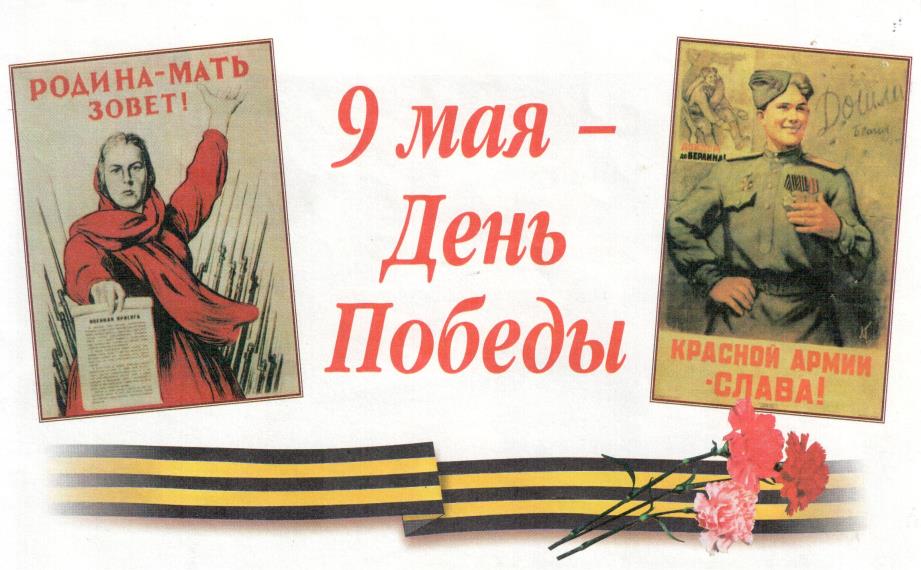 Презентацию к  мероприятию «Строки, пробитые пулей» составила  учительница русского языка и литературы
 МОБУ СОШ с. Ермекеево Галиуллина Гузэль Кабировна